Kräfte
Die Ursache einer Bewegungsänderung wird in der Physik Kraft gennant.
Was sind Kräfte
Kräfte…
… lassen sich nur durch ihre Wirkung erkennen.
… können einem Körper verformen/ beschleunigen
… können die Bewegungsrichtung ändern.
Merkmale der Kraft
Dreht man eine Feder, so wird sie um so länger, je mehr Gewichtsstücke man daran befestigt.
Welche Grössen machen eine Kraft aus?
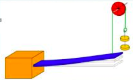 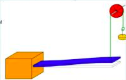 Die Wirkung einer Kraft hängt von deren Betrag ab.
Zieht man an einem Schlitten in einem Anderen Winkel, dann verändert sich auch die Kraft.
Welche Grössen machen eine Kraft aus?
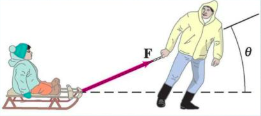 Die Wirkung einer Kraft hängt von deren Richtung ab.
Sitzt man auf einer Wippe weiter aussen, so wirkt man «schwerer»
Welche Grössen machen eine Kraft aus?
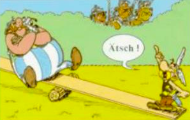 Die Wirkung einer Kraft hängt von deren Angriffspunkt ab.
Kräfte werden durch Pfeile dargestellt.


Länge 		= 	Stärke der Kraft
Richtung		=	Richtung der Kraft
Anfangspunkt		=	Angriffspunkt der Kraft
Kennzeichnung von Kräften
Kräfte erkennt und beschreibt man anhand ihrer Wirkungen. Dazu ein paar Anhaltspunkte: Eine Kraft kann die Bewegungsrichtung eines Körpers ändern.Formel Kraft:
F = m · a.
"F" ist die Kraft in Newton [ N ]
"m" ist die Masse des Körpers in Kilogramm [ kg ]
"a" ist die Beschleunigung in Meter pro Sekunde-Quadrat [ m/s2 ]
Formel der Kraft
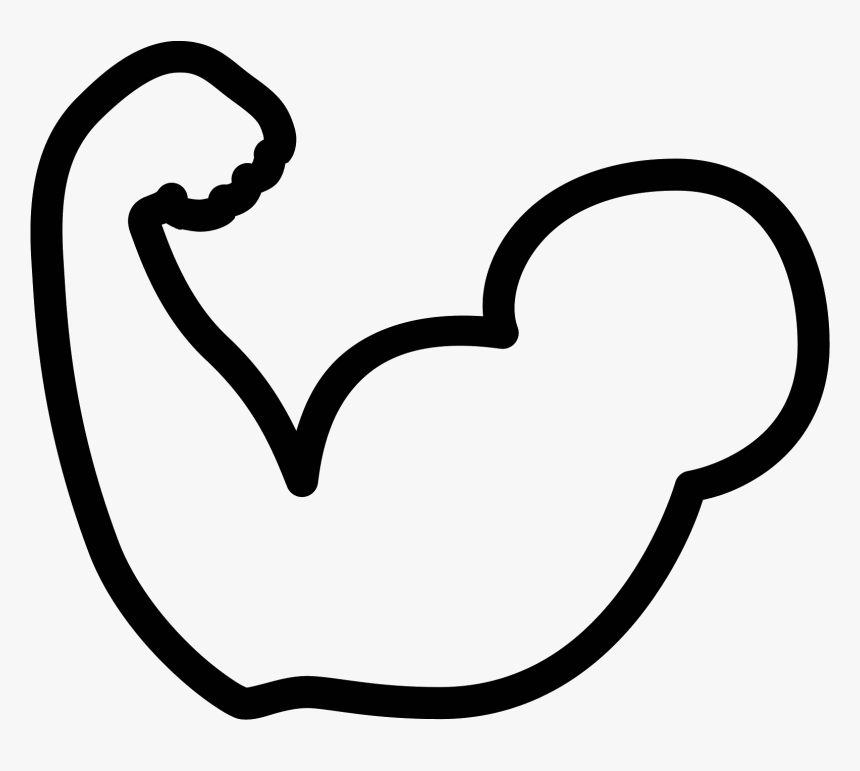 Ich hoffe, dass ich euch die Kraft ein bisschen näher gebracht habe…